Statements
Declarative sentences
Statement
Subject + Predicate

(Pronoun) + (to be + ________)
Pronouns
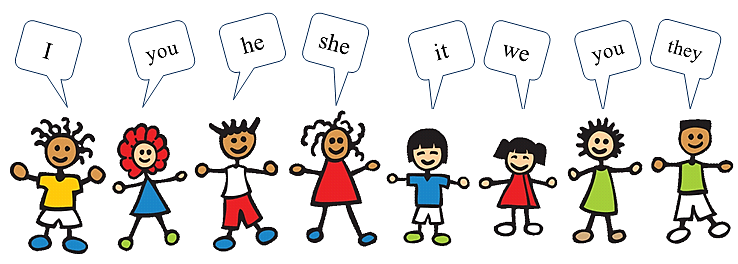 To Be…
Present
Past
Future
I 
You 
He / She
It
They 
We
was
were
was
was
were
were
am
are
is 
is 
are
are
will
will 
will
will 
will
will
Examples:
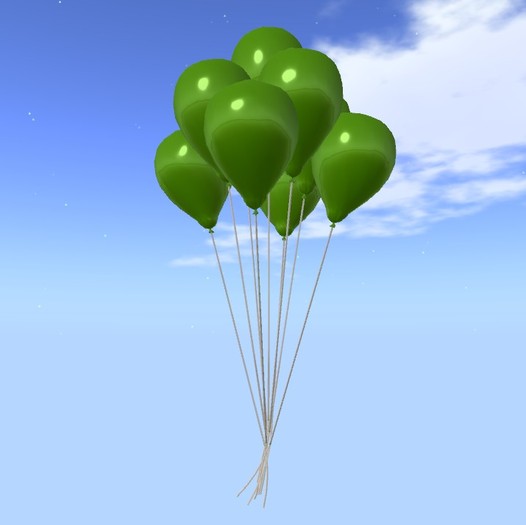 I am Mr. S. 

You are students.  

It is green. 

The sky is blue.
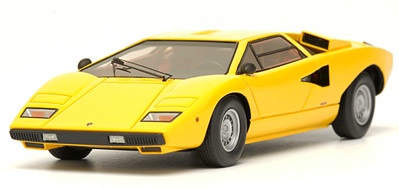 Examples:
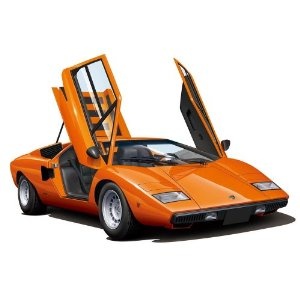 It was yellow. 

It is orange. 

It will be red.
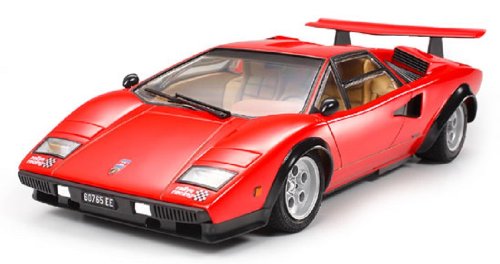 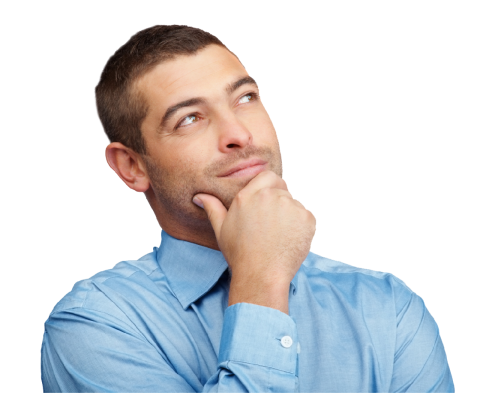 Adjectives: Color
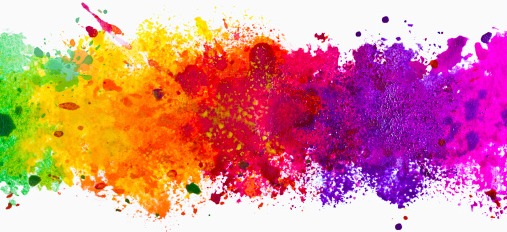 Black, white, grey
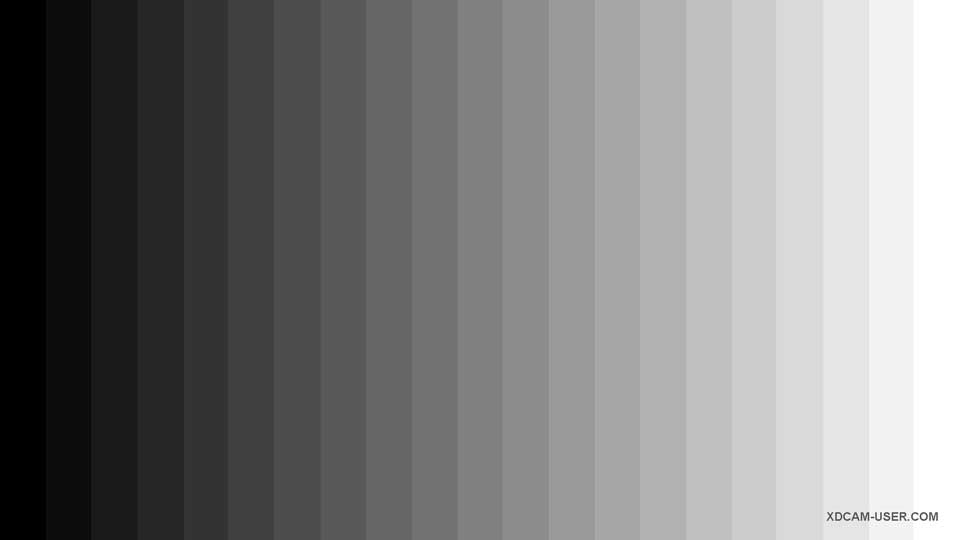 Purple
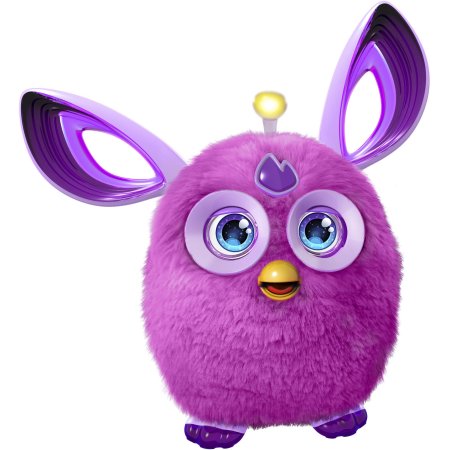 Brown
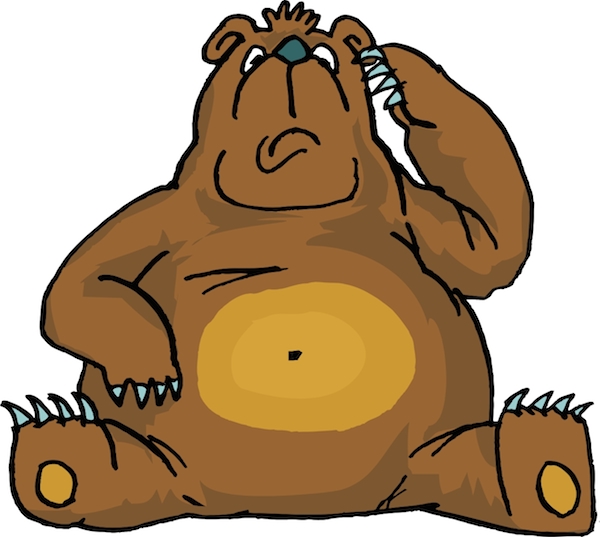 Beige
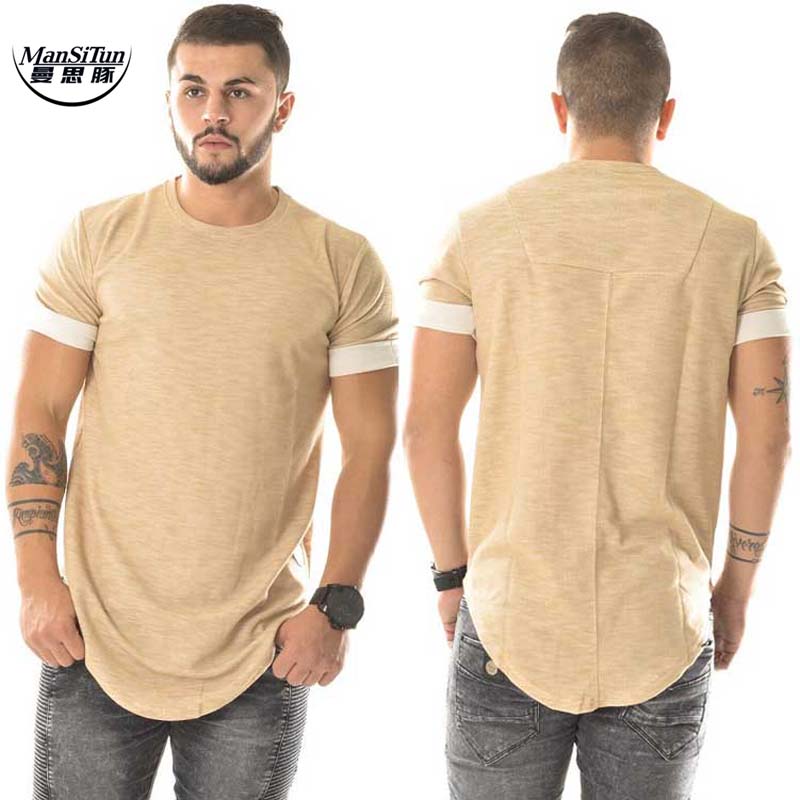 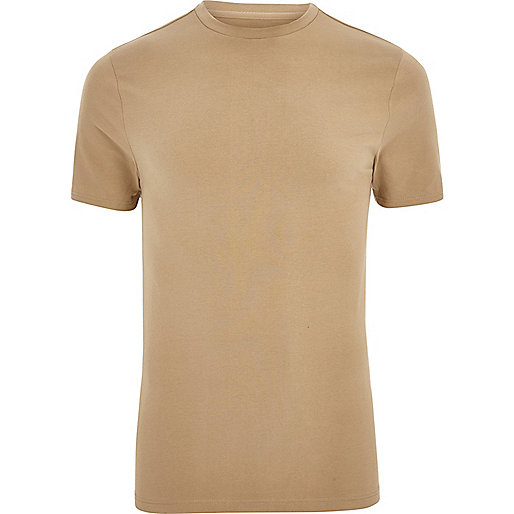 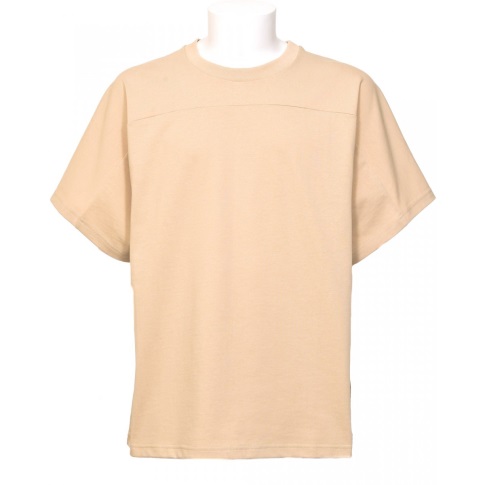 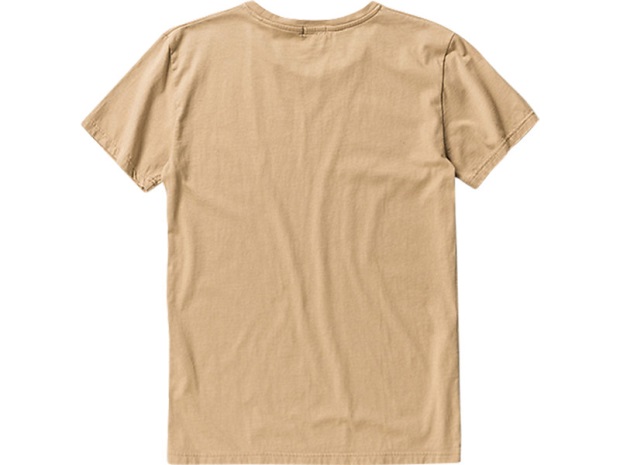 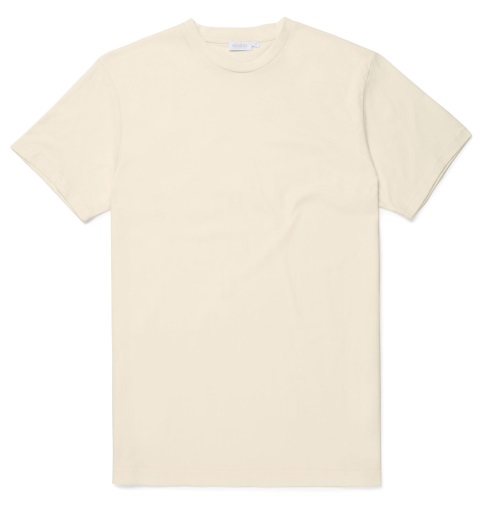 Gold, Silver, Bronze
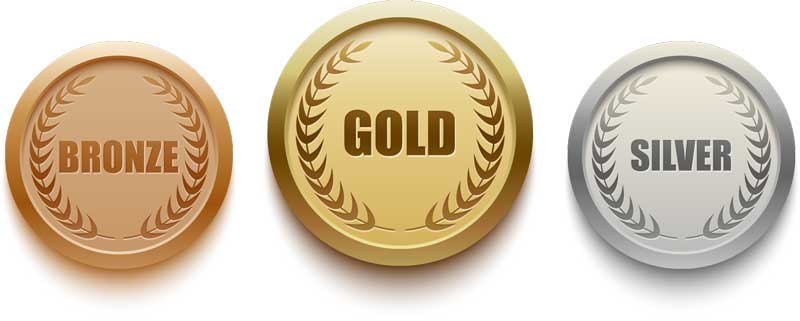 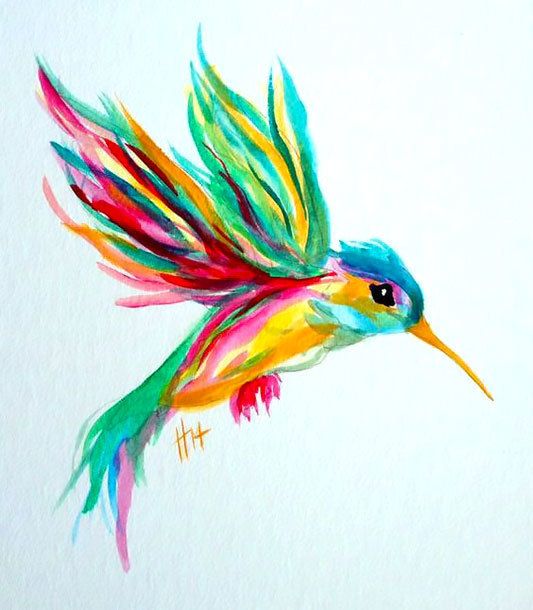 Colorful
clear
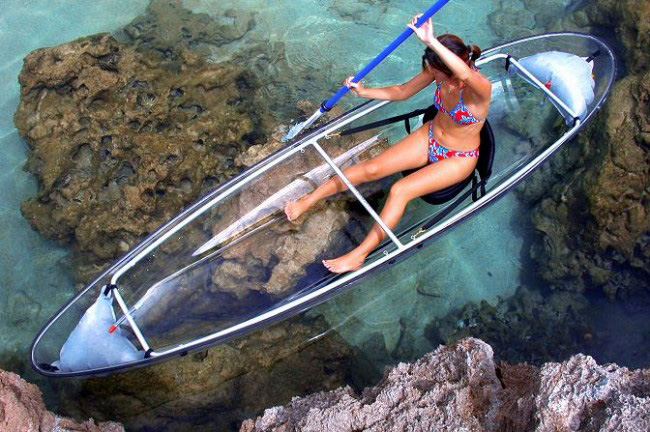 Dark green, Light green
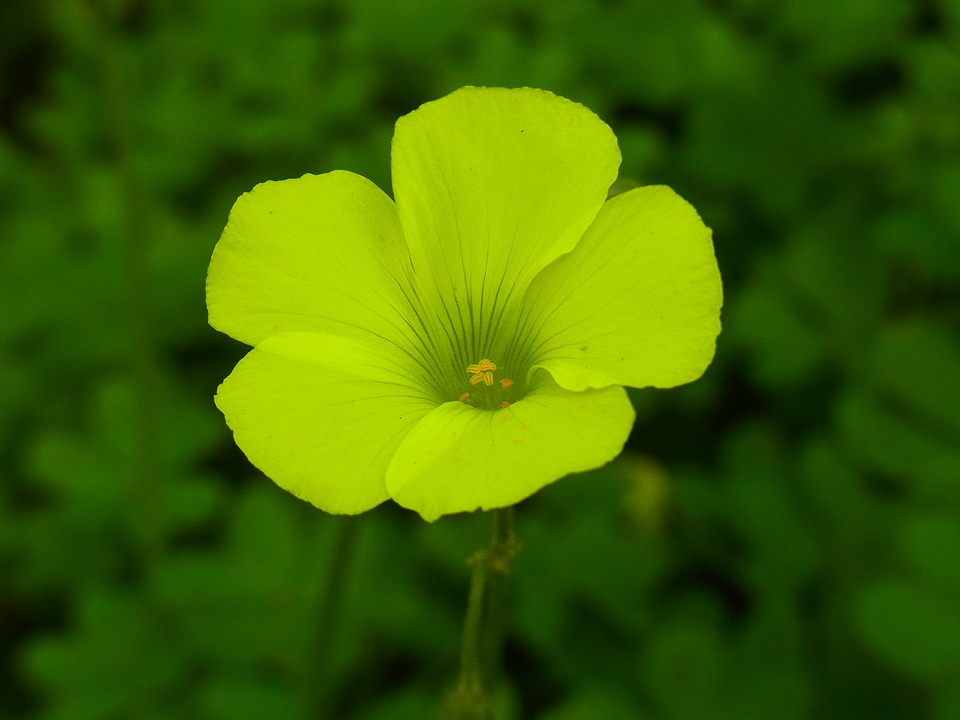 Adjectives: size
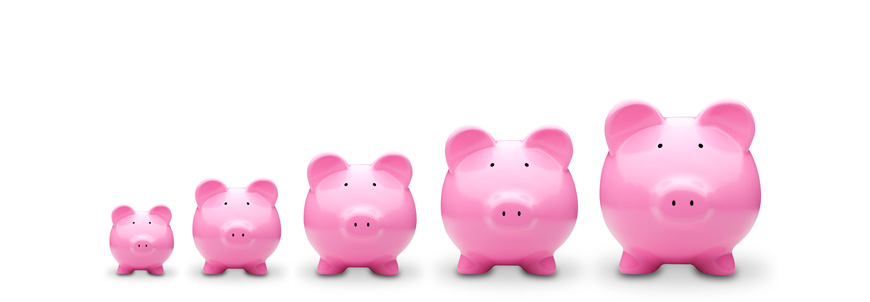 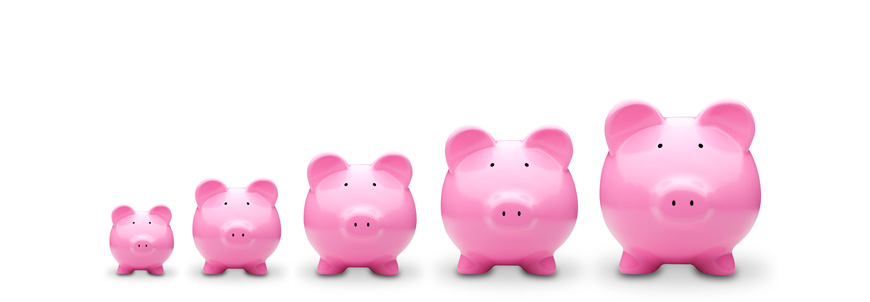 Small
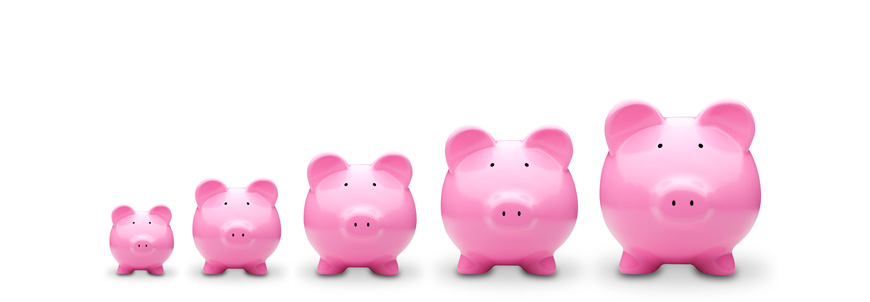 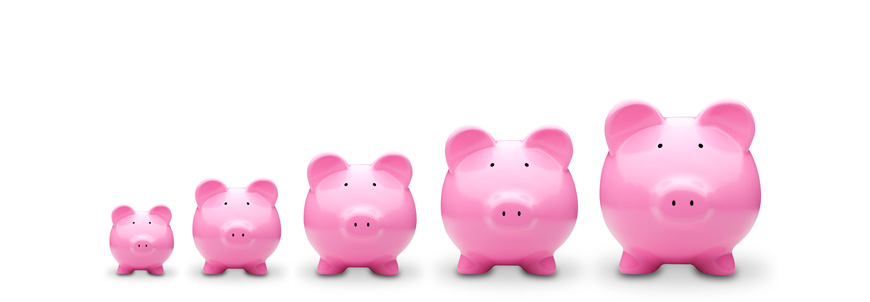 Medium
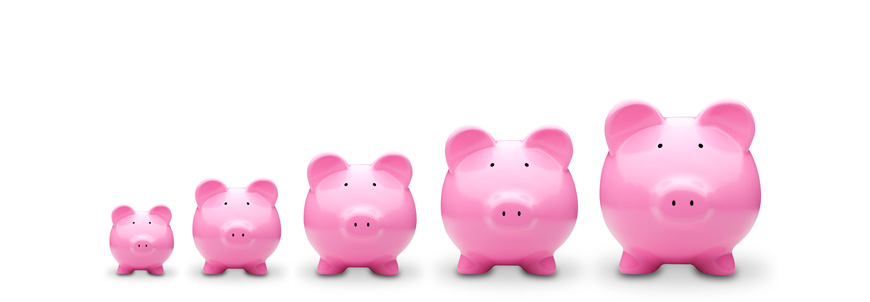 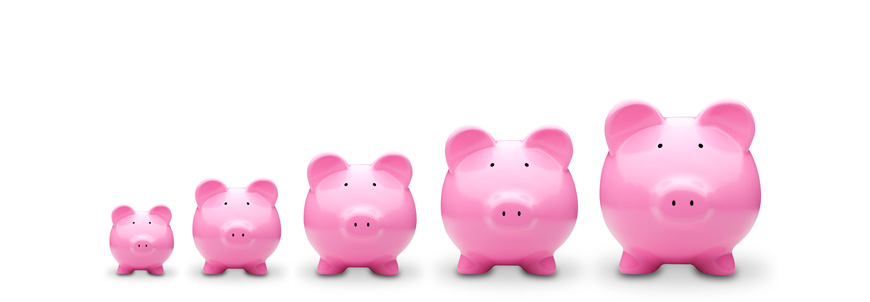 Large, Big
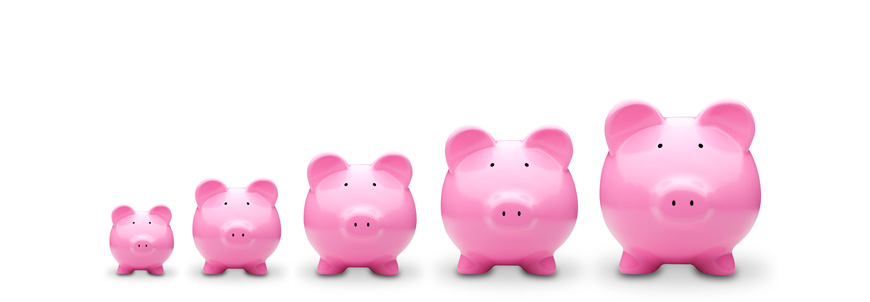 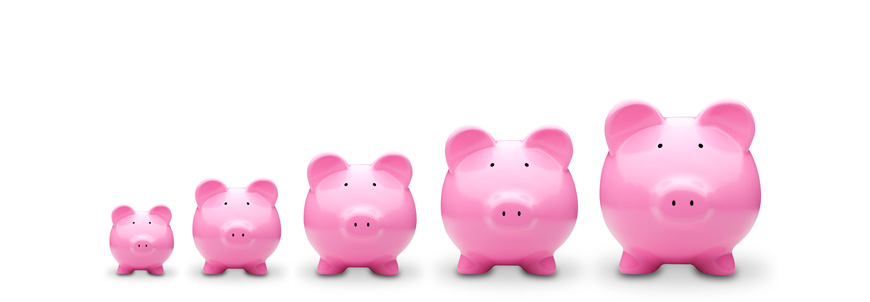 Tiny
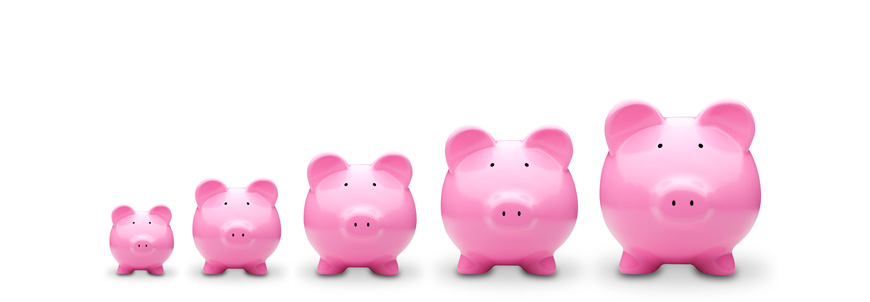 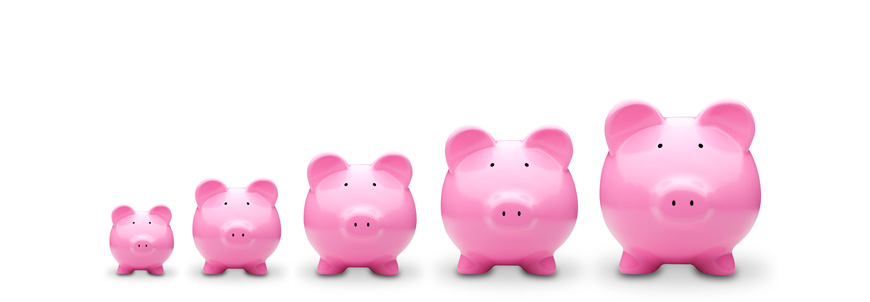 Average sized
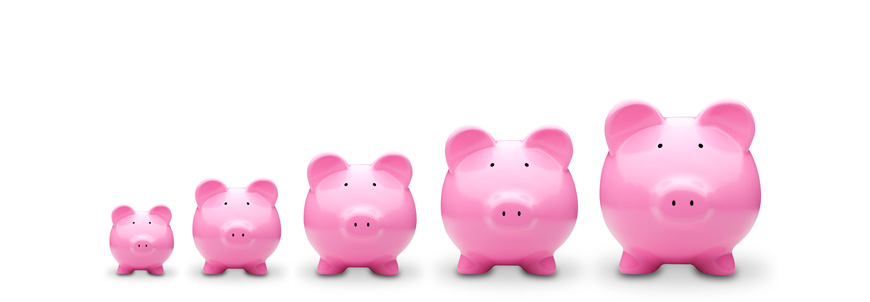 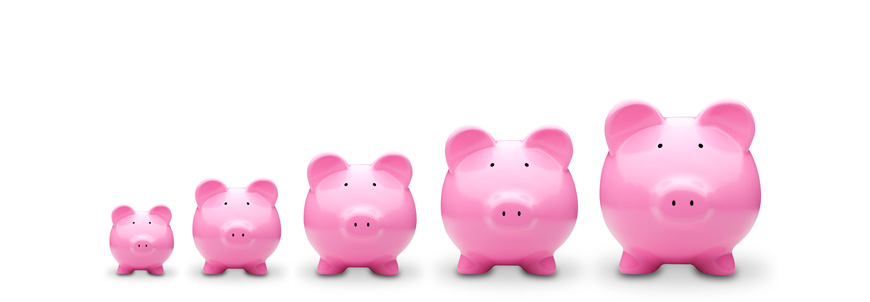 Giant
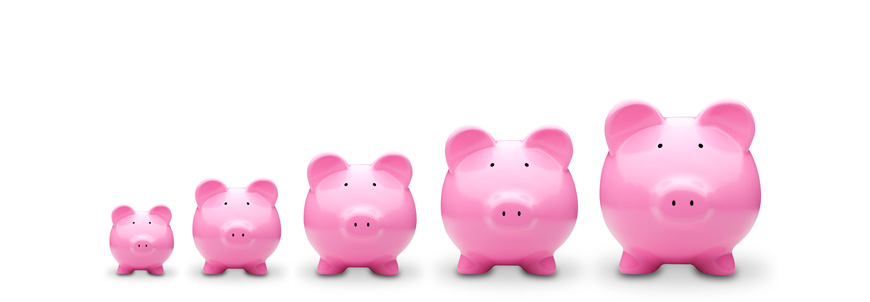 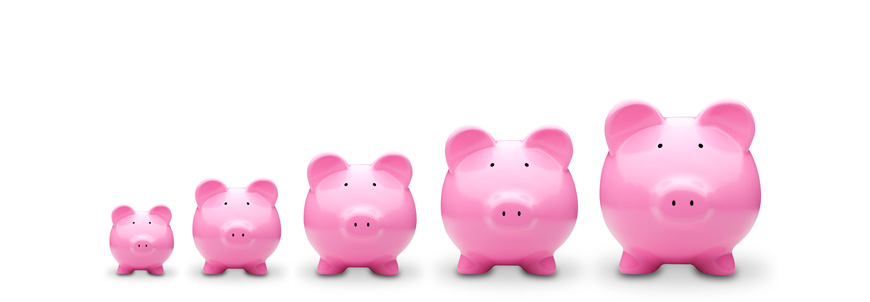 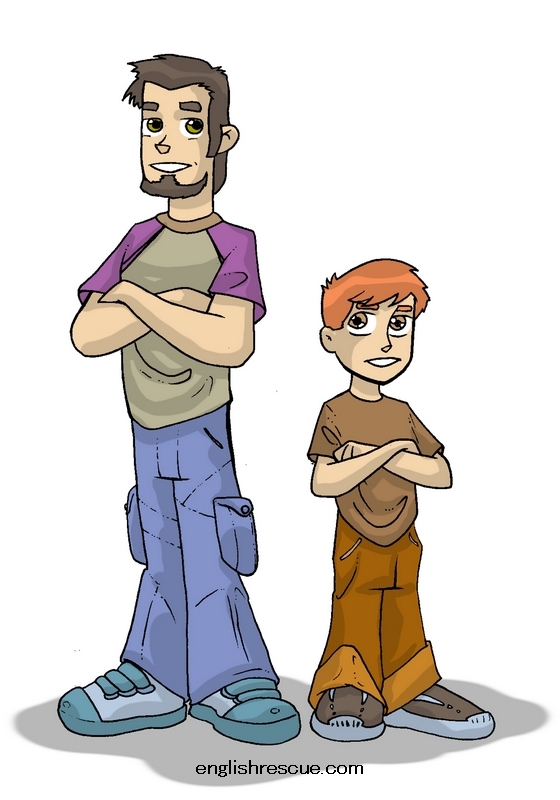 Tall, short
Long, short
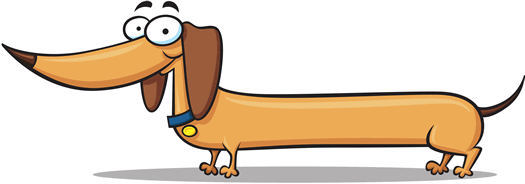 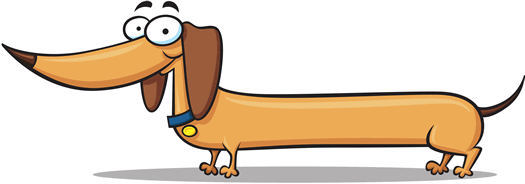 Adjectives: age
Old
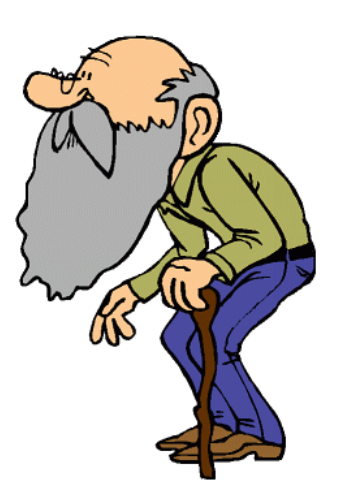 Young vs New
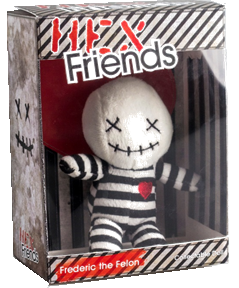 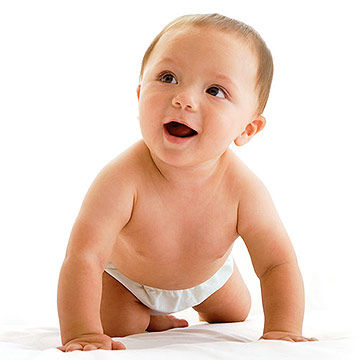 What is it?
Can you guess what I am describing?
It’s a tall mountain
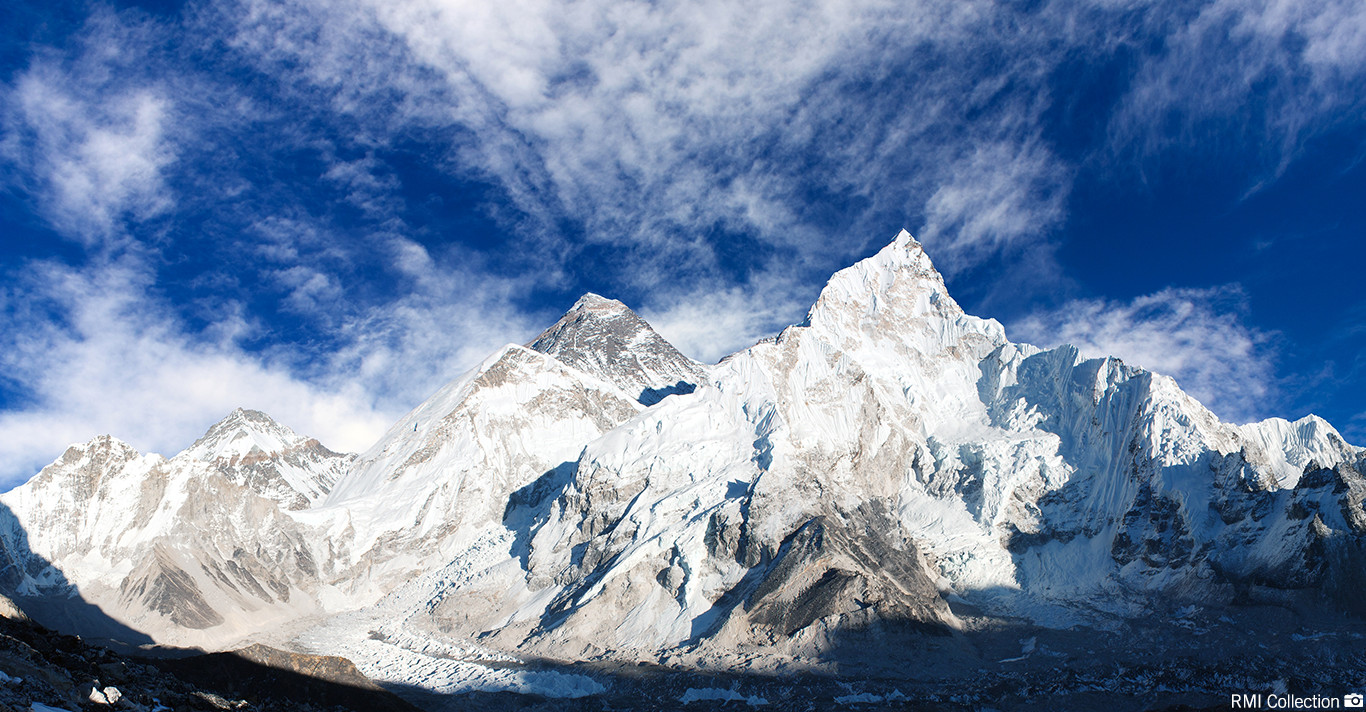 It’s a giant animal.
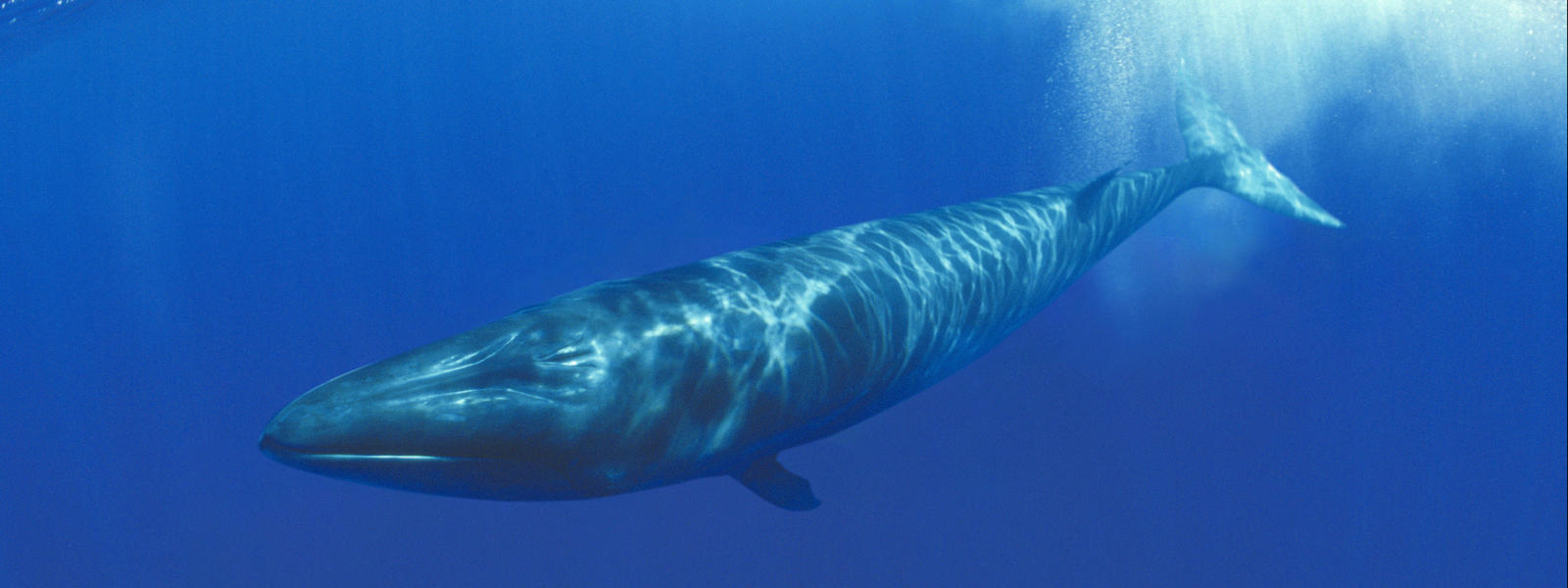 It is brown and hot.
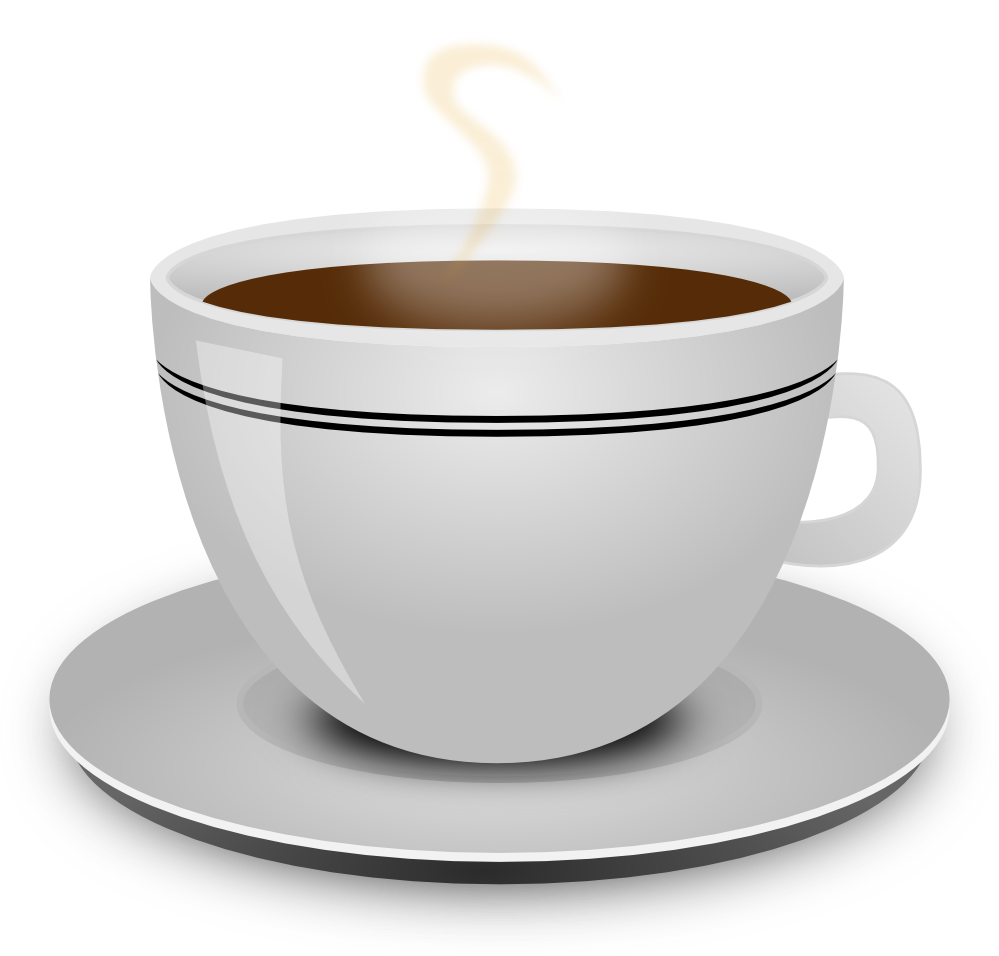 It’s a gold accessory.
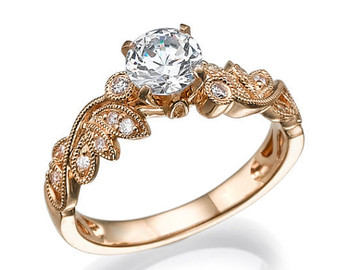 It is clear.
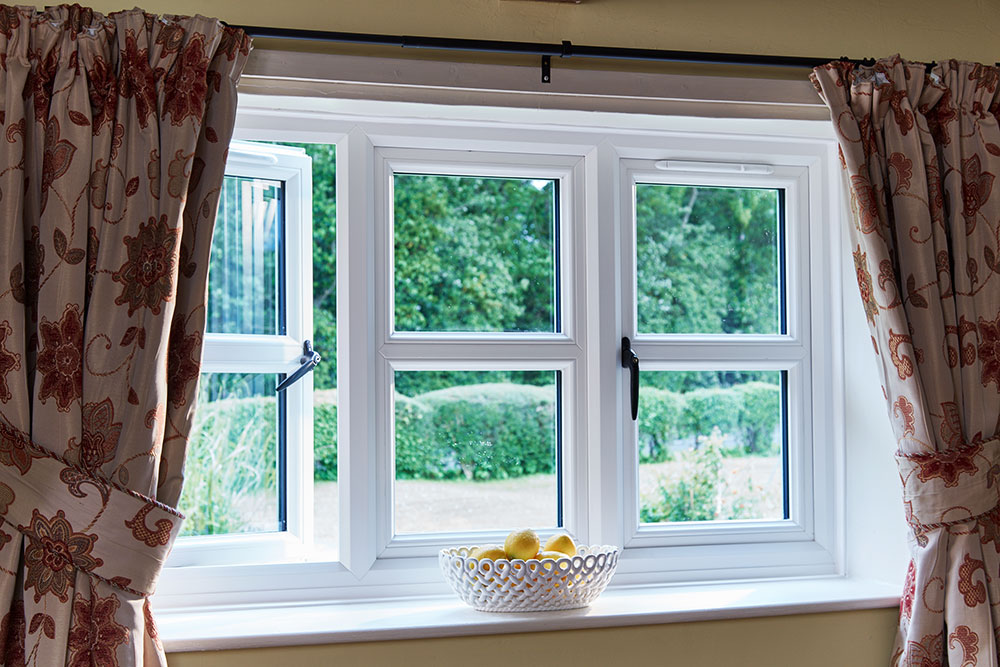 It Is a tall animal.
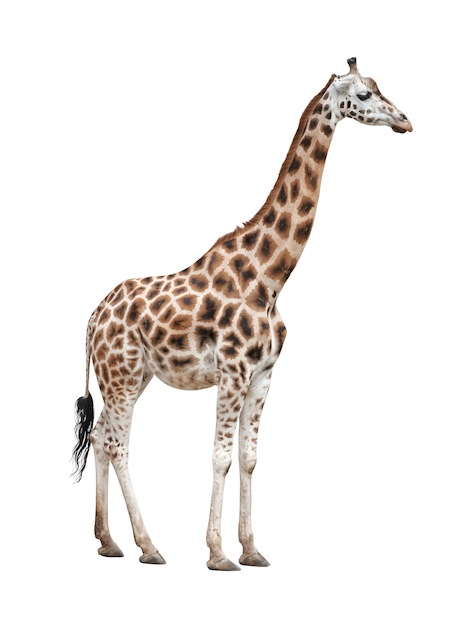 It’s a long animal.
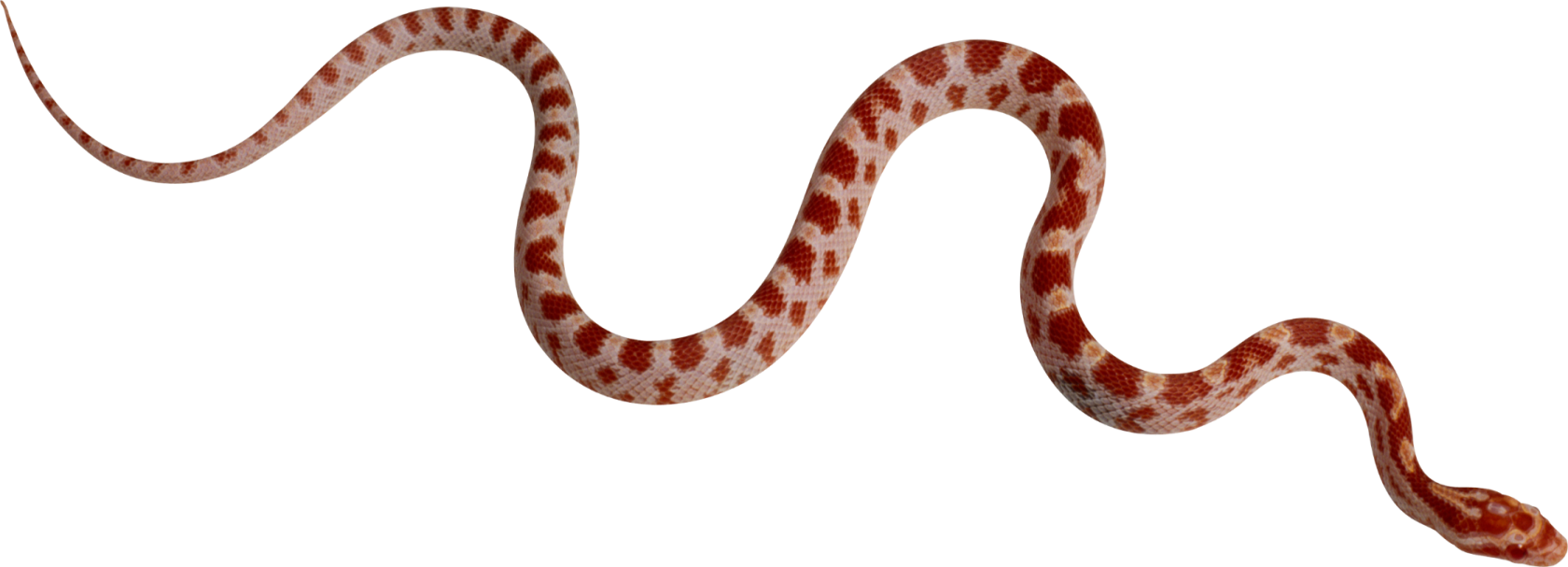 They are small and long.They are used for eating.
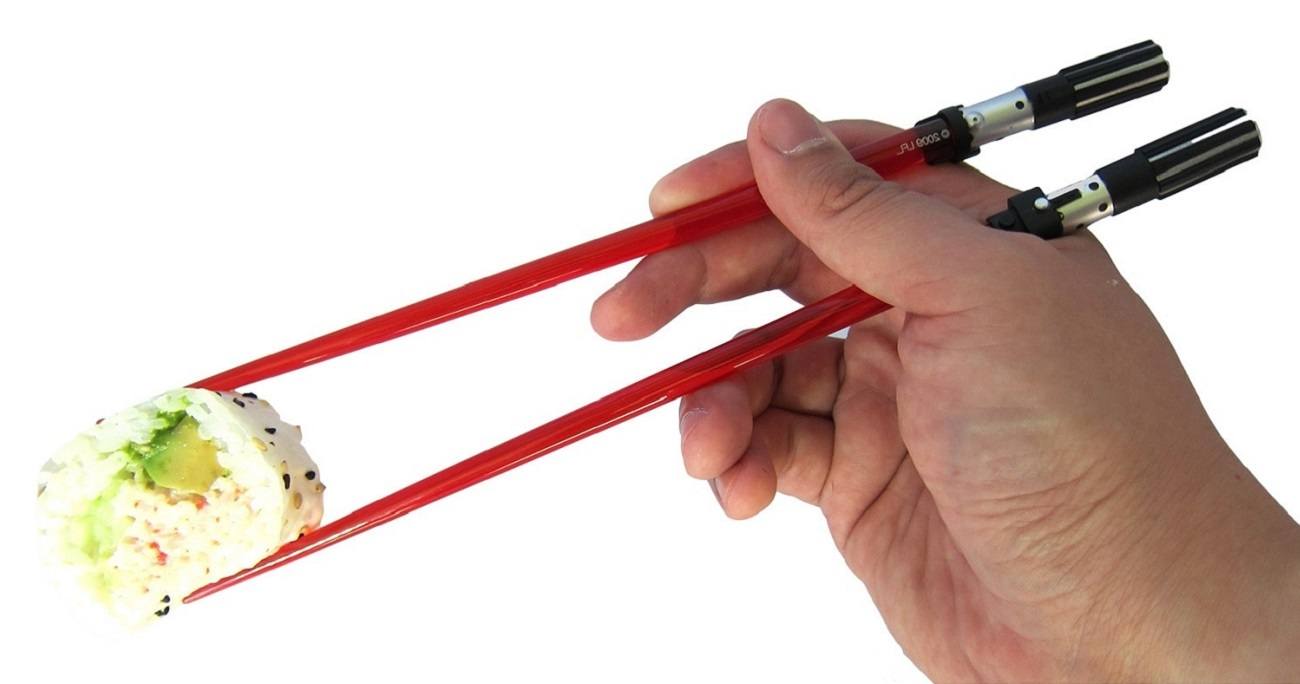 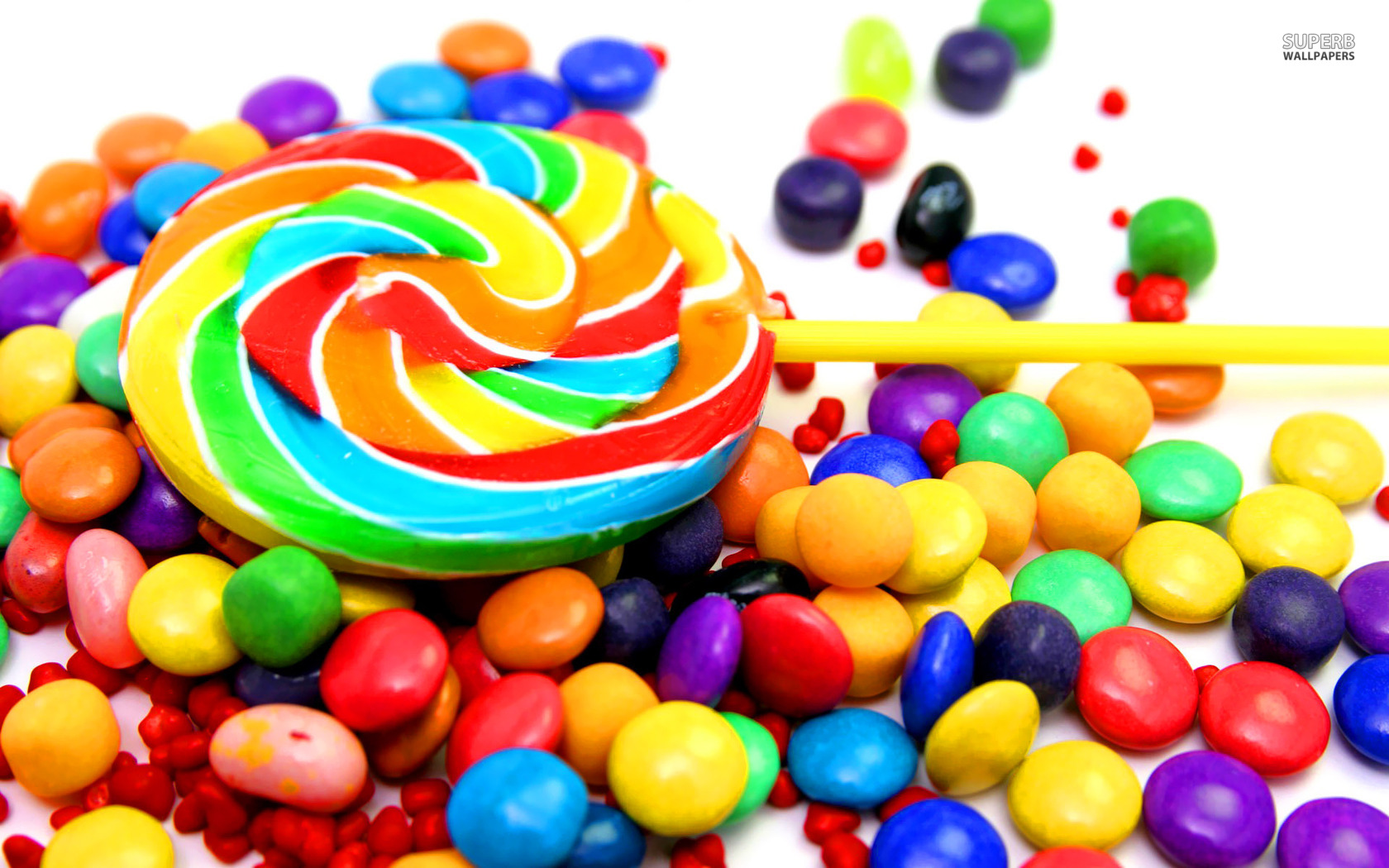 They are colorful and sweet.
It is large and beige or green.  It is in this room.
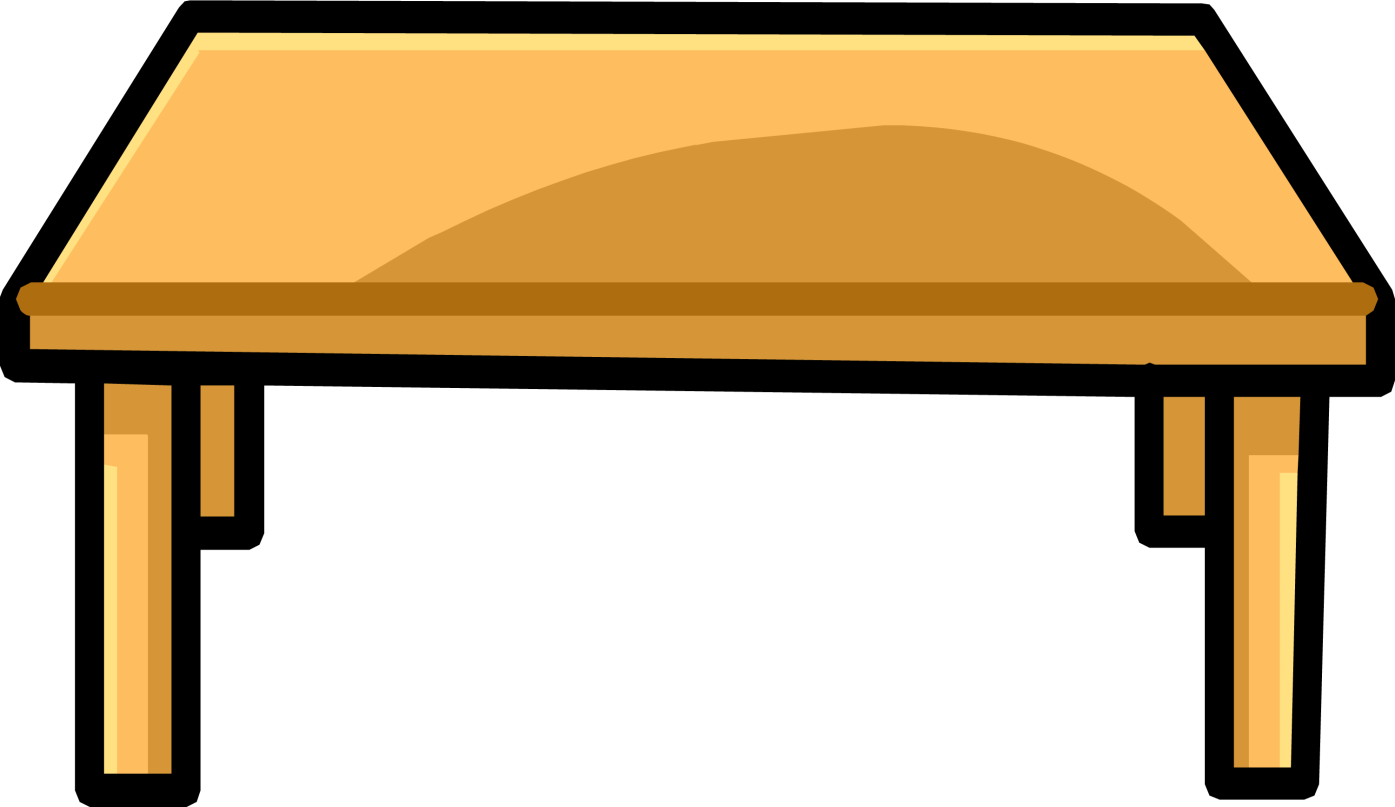 It is black and white.It is round.
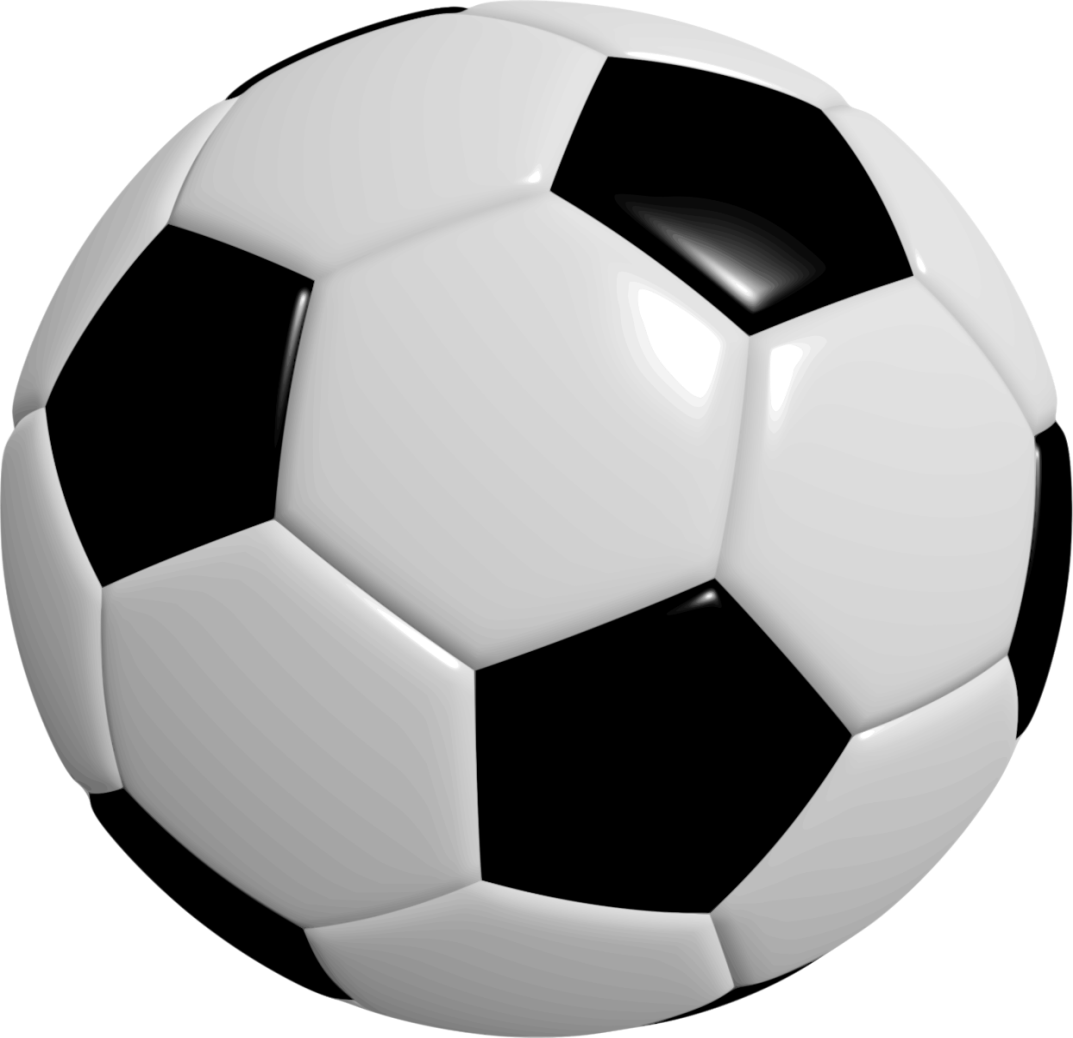 He is an old president.
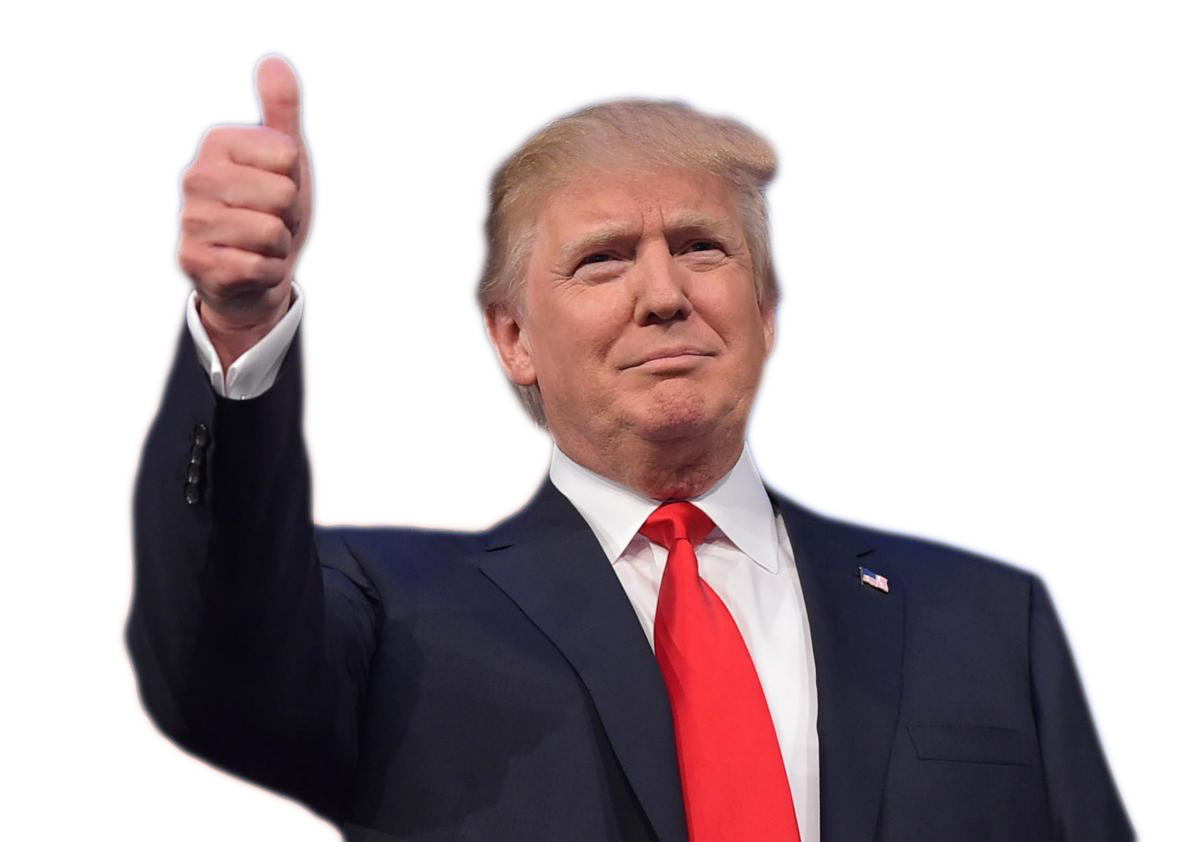 It is a long and thin part of your body.
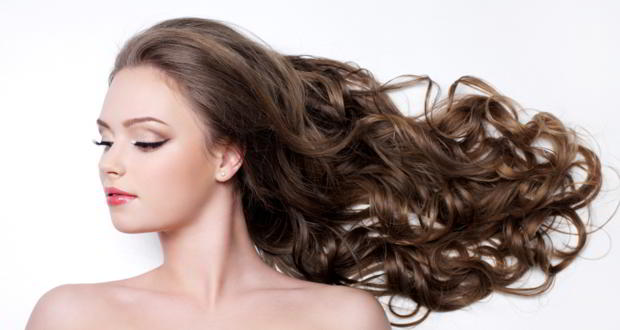 It’s a tall building in Korea.
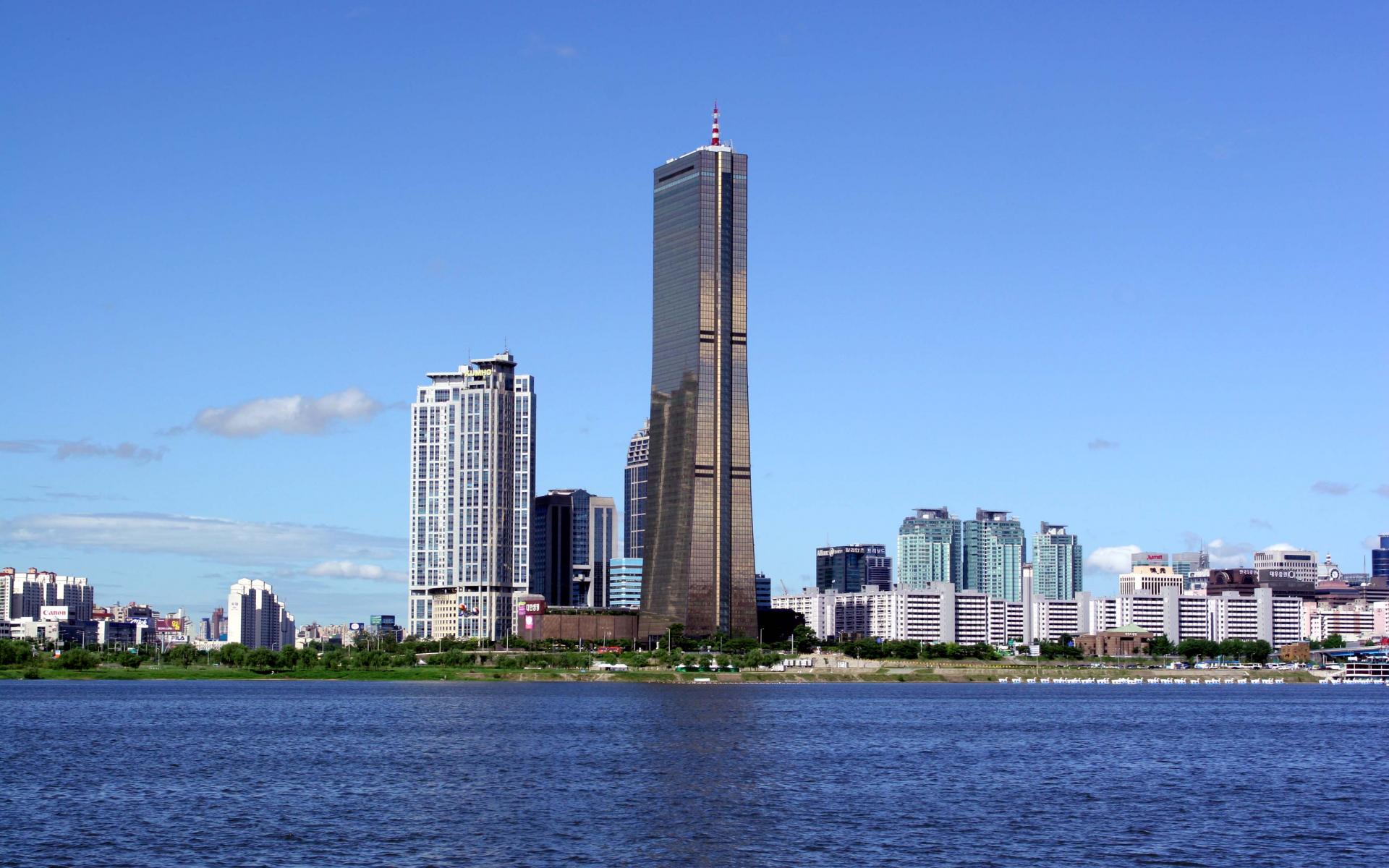 It is small and circular.It is silver or bronze.
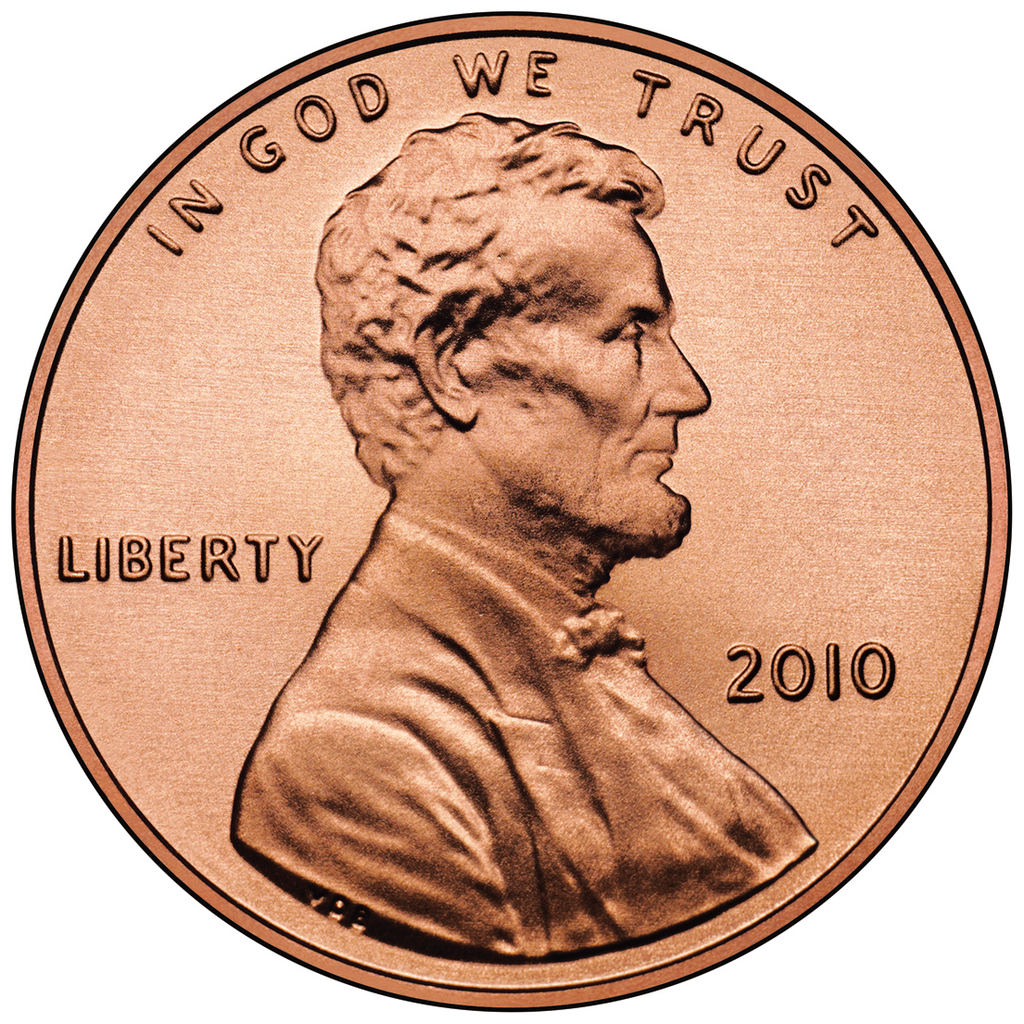 It is long and black (or grey).
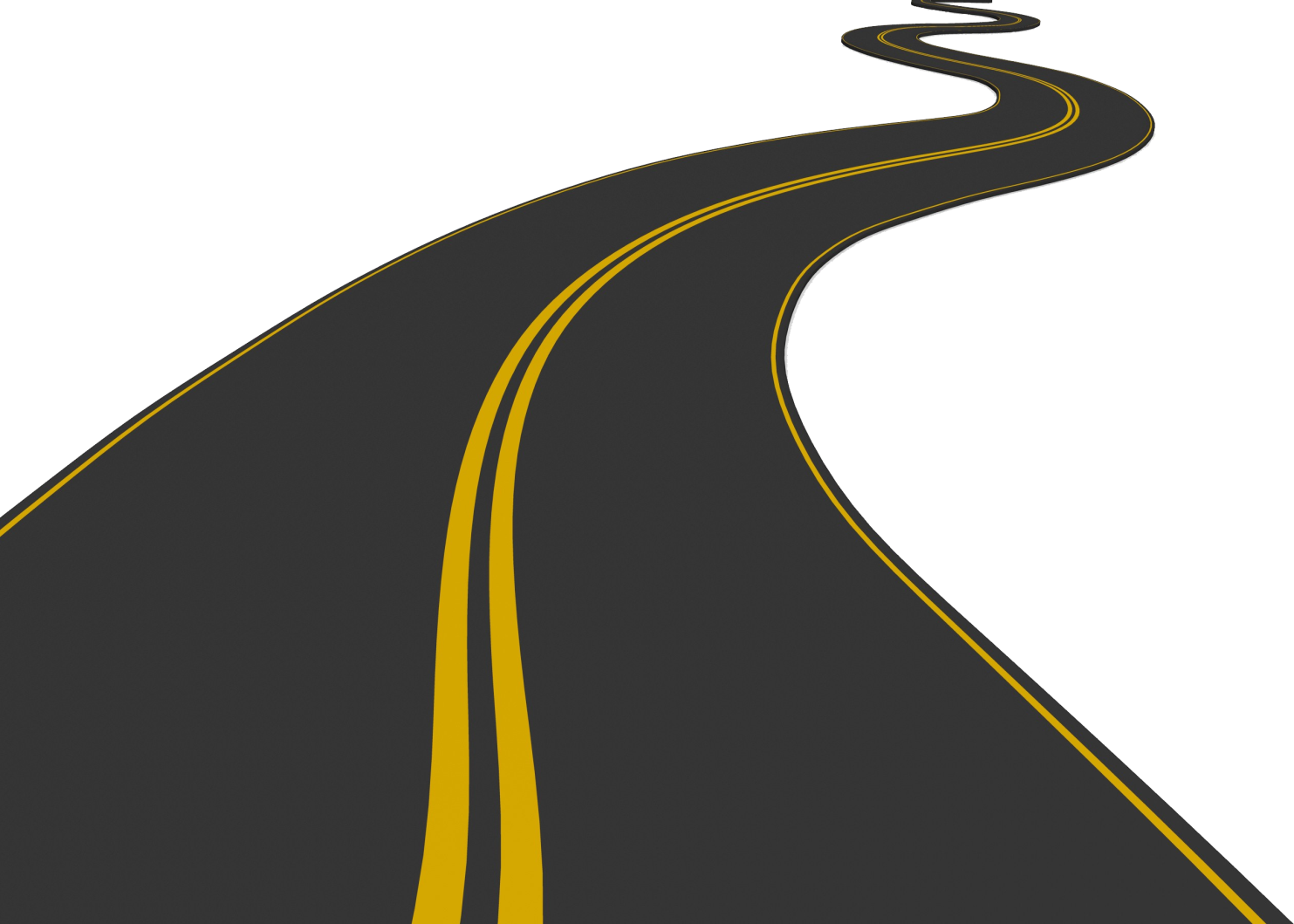 It is a tiny and dangerous animal.
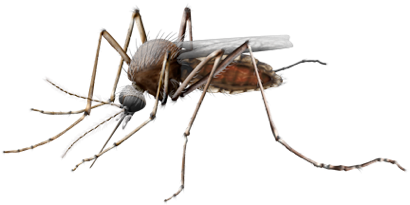 It’s (mostly) blue and green. It’s giant.
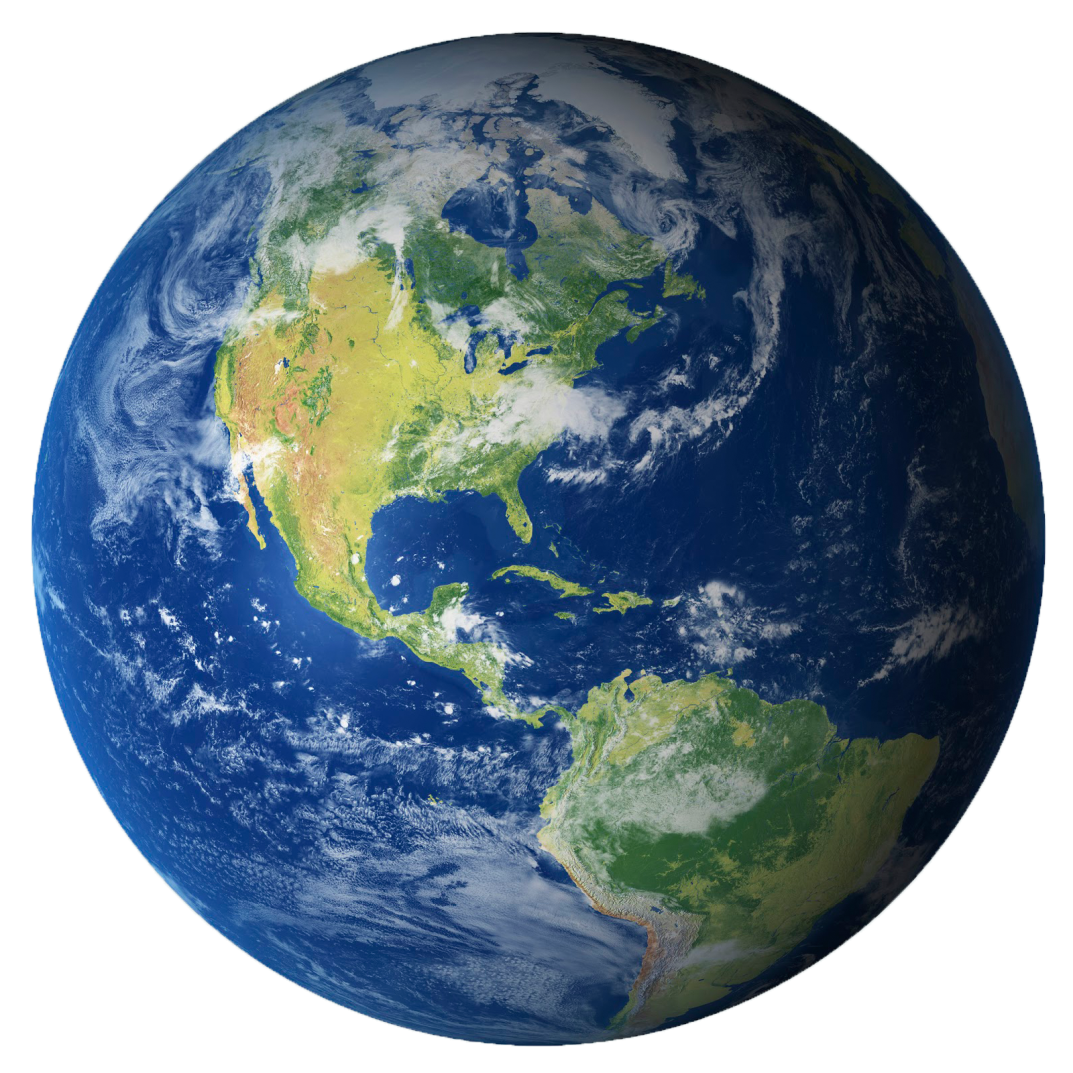 It’s green and tall.
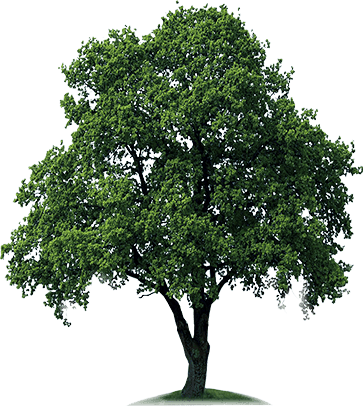 It’s a colorful gift.
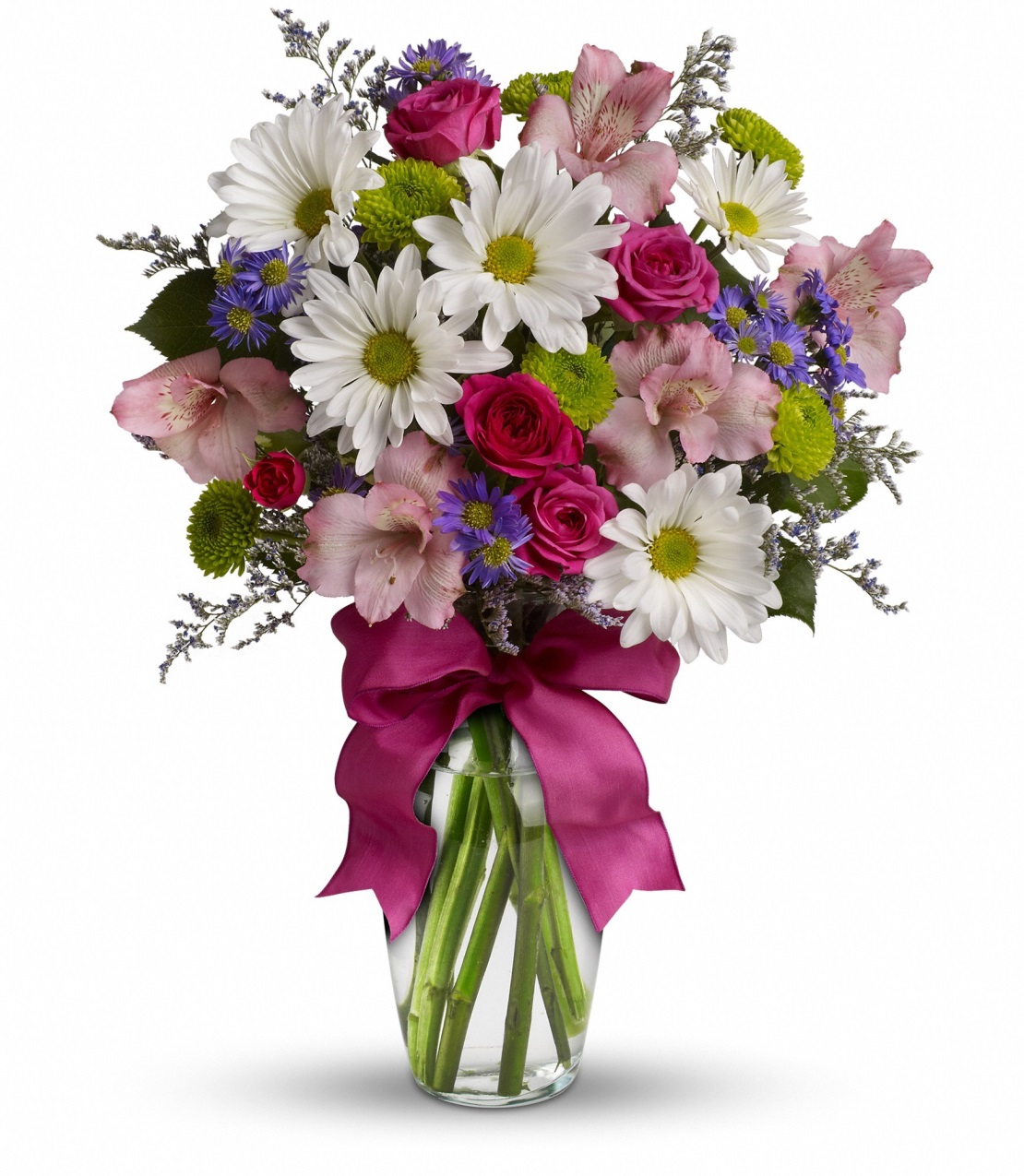 It’s beige. It can be small, medium, or large.
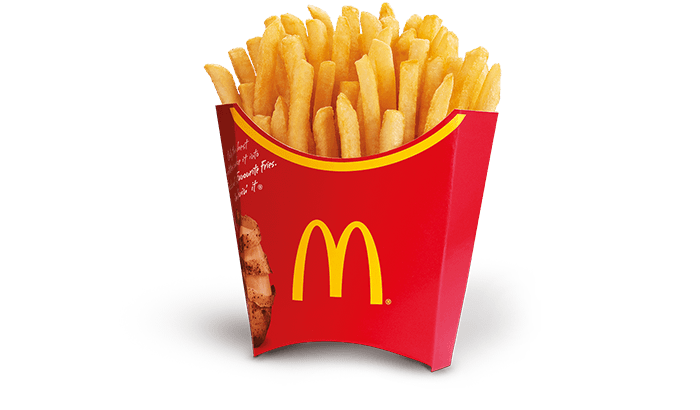 Thumbs Up Game
Do you think it’s the “truth” or a “lie” 

Truth = 



Lie =
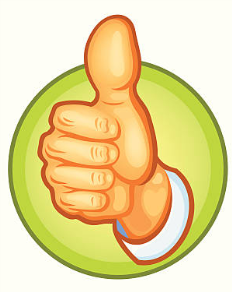 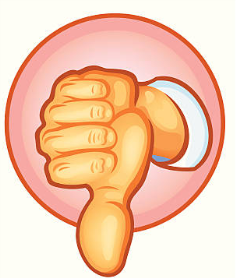 Thumbs Up Game
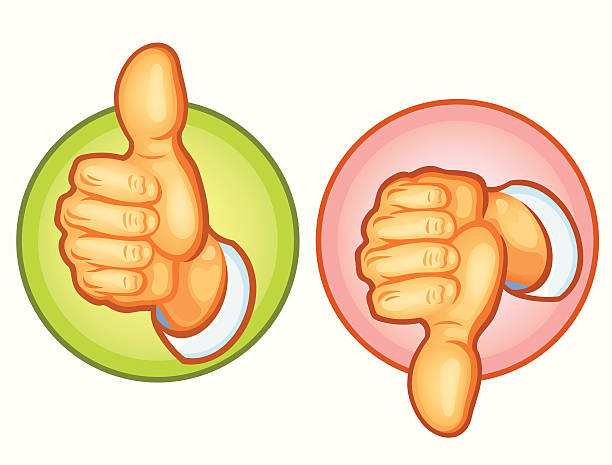 Everyone stands up

Listen to the statement.  
Is it the truth or a lie

If you guessed correctly, keep standing.  
If you guessed wrong, sit down. 

Last person standing is the winner.
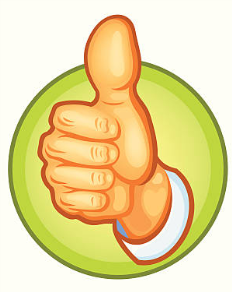 Elephants are large.
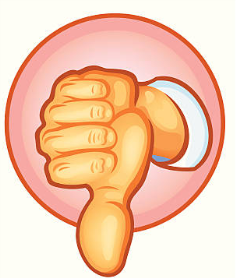 Oranges are colorful.
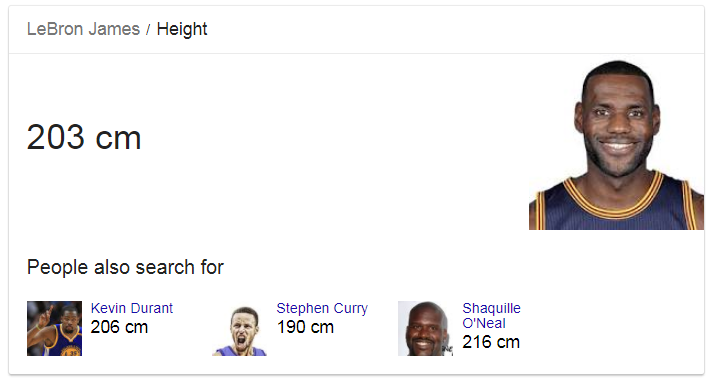 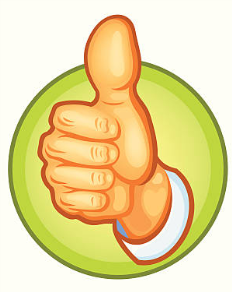 Lebron James is a tall man.
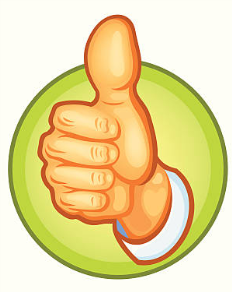 The word Halloween comes from the words “Hallows Eve”
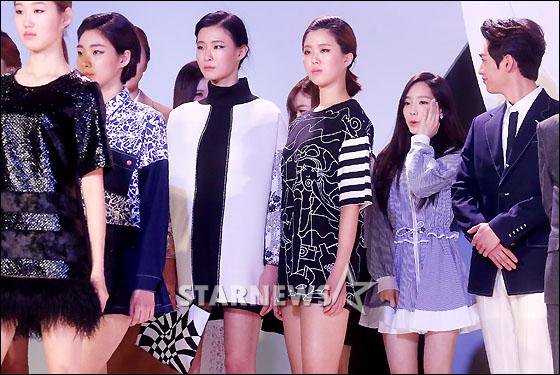 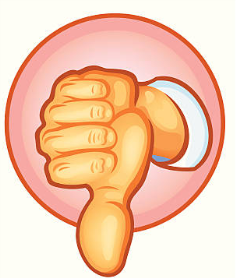 Kim Tae-Yeon is average height.
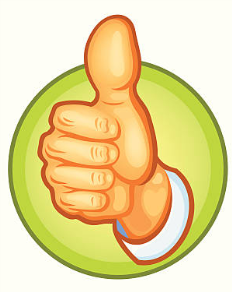 Chess is an old game.
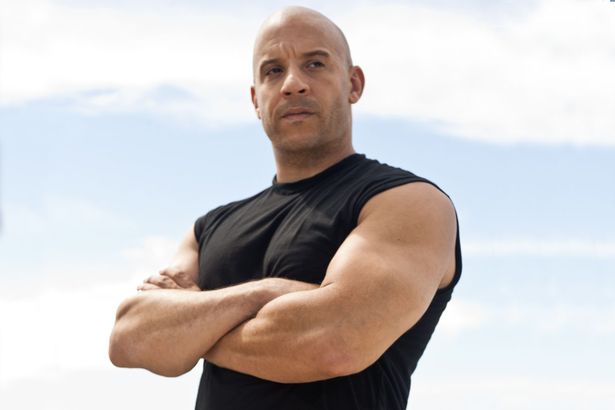 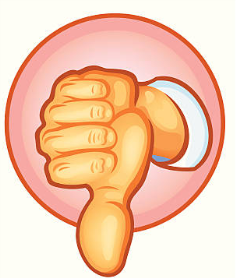 Vin Diesel has long hair.
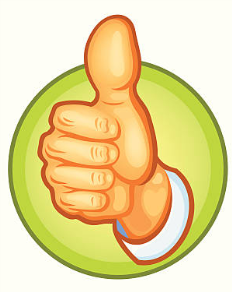 Christmas Eve is the night before Christmas.
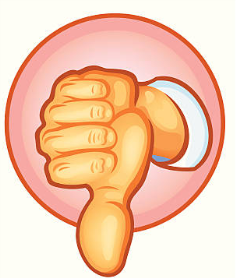 There are more people in North Korea than in South Korea.
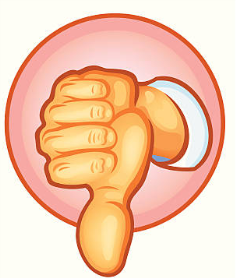 I am from America
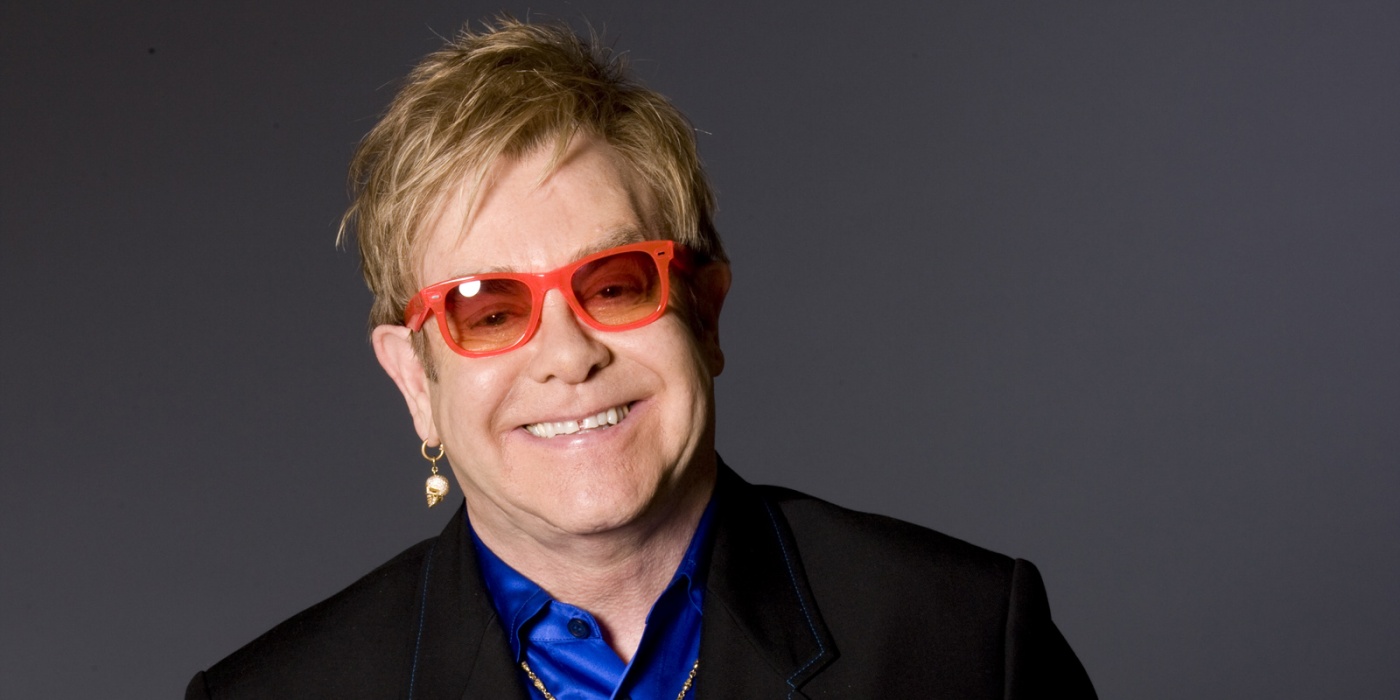 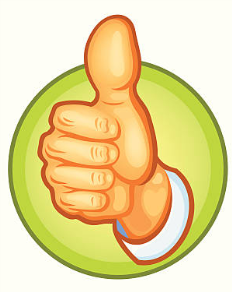 Elton John is an old singer.
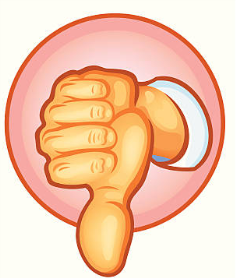 The cat at the door is Captain Henry Morgan.
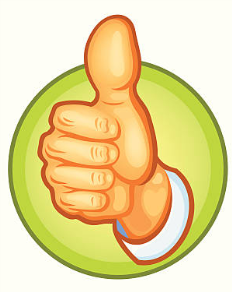 September 19th is National Talk like a Pirate Day
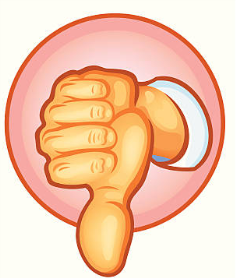 Jack-o-Lanterns are made from turnips.
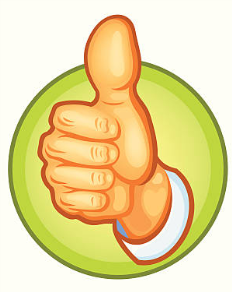 A baby octopus is very tiny when it is born.
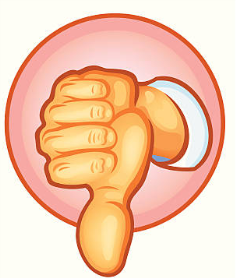 Coffee is the most popular drink in the world.
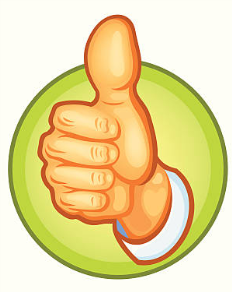 A saint is a holy person.
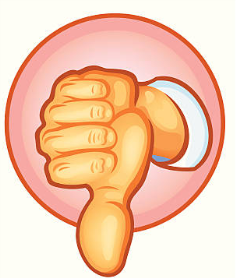 At night, fans are dangerous.
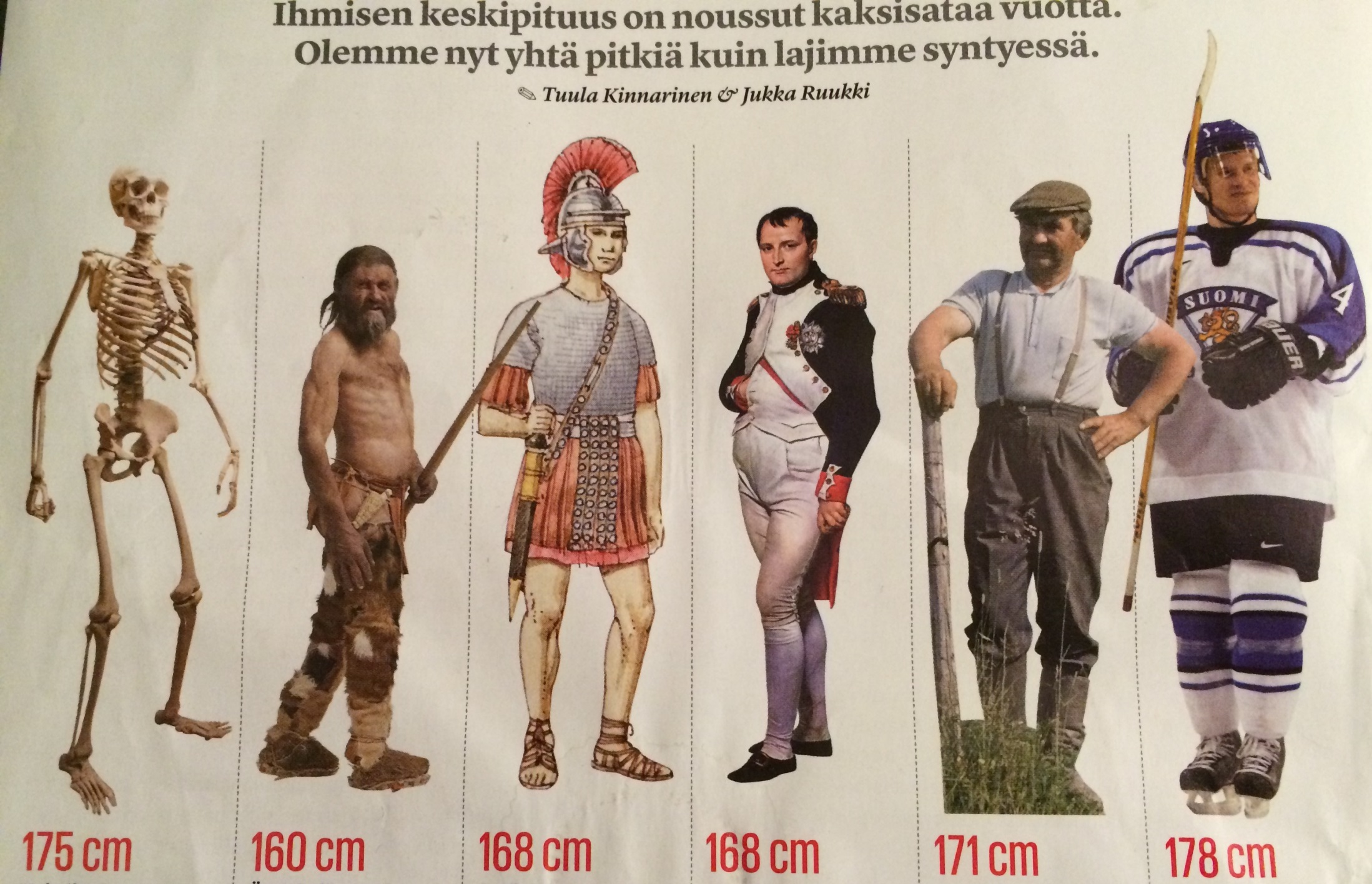 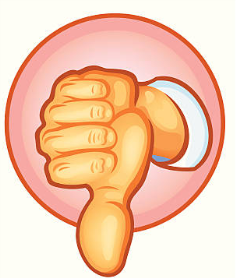 Napoleon was short.
2 truths, 1 lie
Write two things that are true and one that is a lie on the paper. 

Take turns reading the statements.  
	The other students must guess which is the lie.